Understanding Worldview
Diarrhea or Baptism?
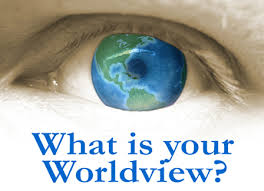 Tools for Healthcare Missions
W. Michael Smith, MDiv, Dmin
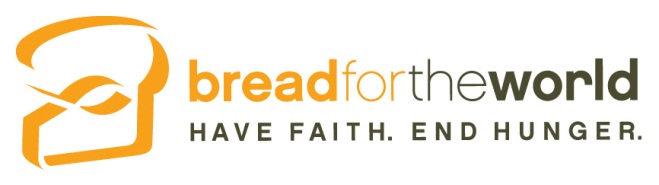 Wherever you go…
You take your worldview

Others have a different worldview

Meaningful change rearranges worldview

Beginning with the missionary’s
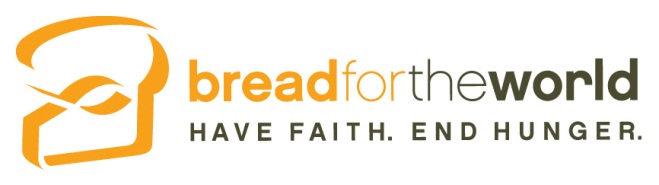 What is a Worldview?
Diarrhea or Baptism?
“…a few basic assumptions about the nature of reality… that shape our thinking”          Paul Von Ward:  http://www.vonward.com/selfassessmenttools.html
 
“…the basic way of interpreting things and events 
that shapes our whole concept of reality - - 
what is good, what is important, what is sacred, what is real.” 
Adapted from Carol Hill  http://asa3.org/ASA/education/views/index.html
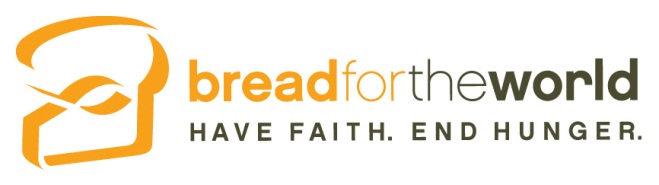 Whimsical but helpful example from Maasai
 
What Categories these fit?
virus			deer
man			cow 
lion			tree			germ 
god		          rock			bush 
angel		       whale			dog 
demon			woman
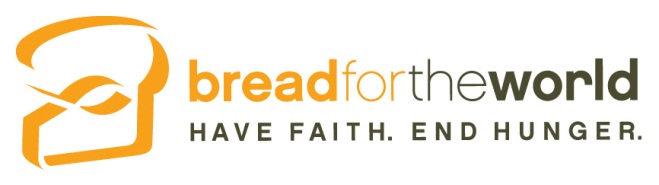 Seeing the World Differently
man
whale		
lion
 
woman	
cow				          
dog
deer		
bush		
 
germs
virus
demon    	
God		
angel
Things that rule  over


Things that produce (cow = bride price)

Things not owned by anybody but used by everybody





Things you can’t see that can kill you
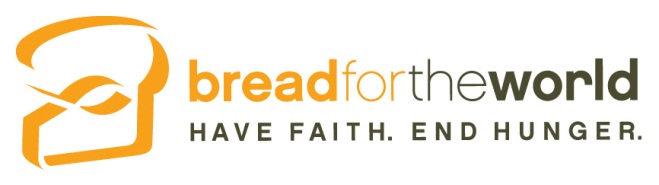 Who has a Worldview?
Cross-Cultural Sensitivity 
Cultures?
Nations?
Ethnic groups?
Individuals?
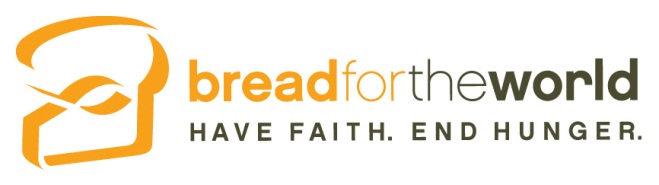 Where does our Worldview come from?
Born with it?      Learn it?


Lenses                                 “ground” by the world we live in
							
           that become prescriptive – shaping what we see & do
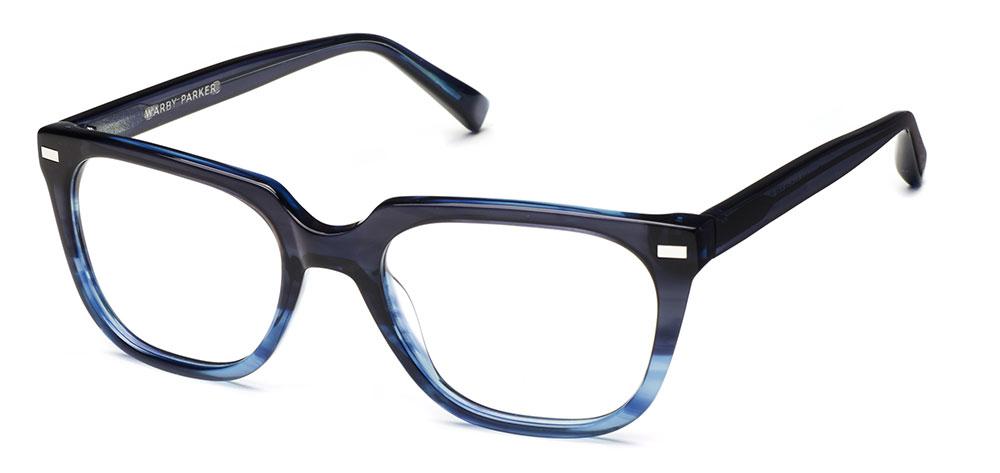 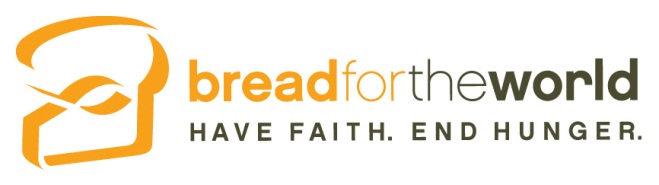 [Speaker Notes: Healing the consequences of evil & brokenness]
Forces shaping a worldview
ASSUMPTIONS		         ASSUMPTIONS PERSPECTIVES		         PERSPECTIVES
      from					from
     YOUR 				    PERSONAL 
   CULTURE 		           EXPERIENCE
Words 
& Actions
Values
Worldview
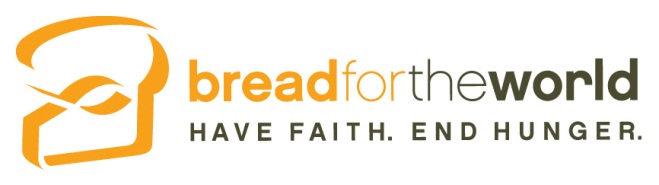 Hidden in Plain Sight
Examples?       
    Domination/equality
    Abundance/scarcity
    Agency/passivity


Implicit / Assumed – this is how things are

Hidden power – psychological, spiritual, relational, physical
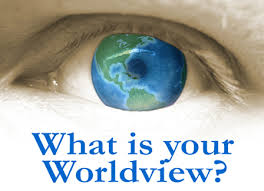 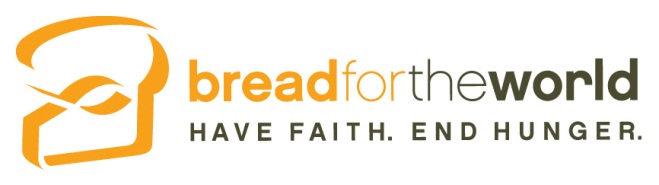 The influence of our worldview
Words 
& Actions
Values
Worldview
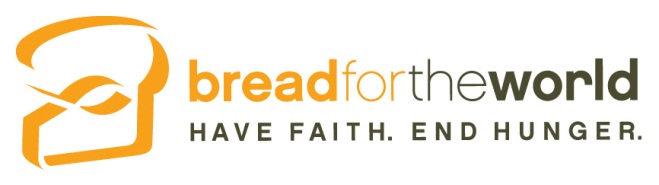 Worldview = Bedrock of our Living
Cross-Cultural Sensitivity
Cross-Cultural Sensitivity 
NOT concerned with the “electives” in our lives

Fundamental sense of what is real

Belief at the deepest level
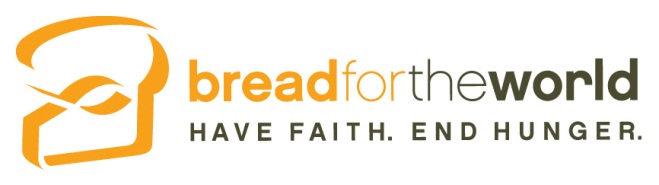 Belief that we stake our lives on
We DO live according to what we believe is real






	Locus of deepest & most important living, healing, conversion
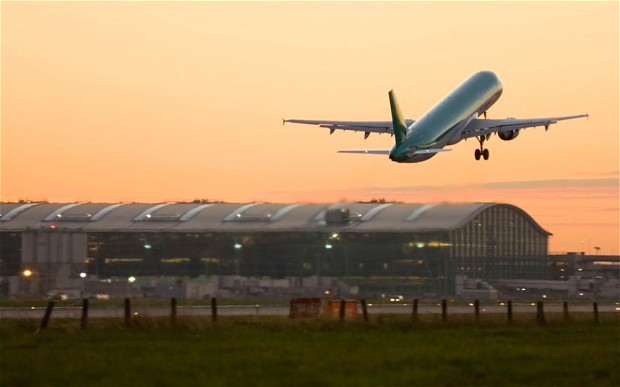 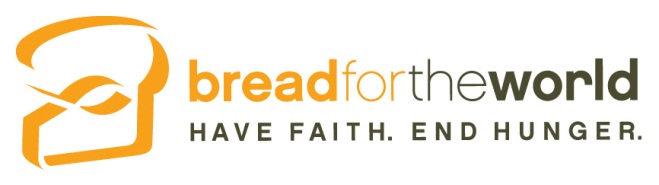 [Speaker Notes: Healing the consequences of evil & brokenness]
How discover my own worldview?
Pay attention to my behaviors:  Learn from points of conflict
Cross-cultural simulation learning exercisesBafa Bafa:  http://www.nyu.edu/classes/persell/aIntroNSF/LessonPlans/BAFABAFALesson%20Plan.htm 
Structured self-assessment - http://www.vonward.com/selfassessmenttools.html Google for others
Committed community – mutual learning together
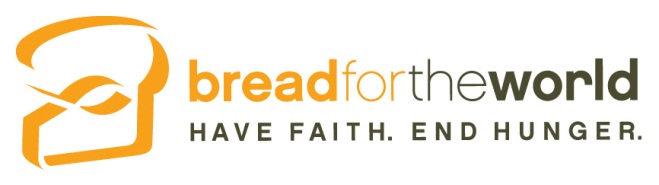 Worldview Collision
In the Early Church
Most pivotal development in Christian history

Without it, we wouldn’t be here

Acts 10
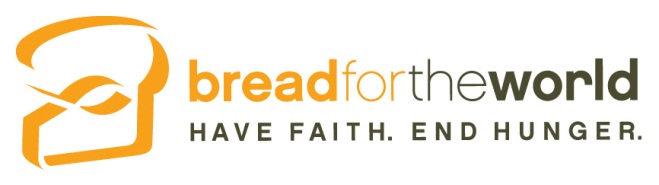 Jesus does Worldview

Examples:
Bartimaeus, blind man, “Jesus, Son of David, have mercy on me.”    Jesus calls him & asks, “What do you want me to do for you?”   (Mark 10:46-52)
Zacchaeus, wealthy chief tax collector, after Jesus visited his home, “I give half my possessions to the poor, and repay 4x anyone I’ve cheated.”  (Luke 19: 1-10)
Teachers, Pharisees, a crowd & a woman caught in adultery.  Whoever is without sin, throw the first stone.  Neither do I condemn you.  Go & leave your sin.  (John 8:1-11)
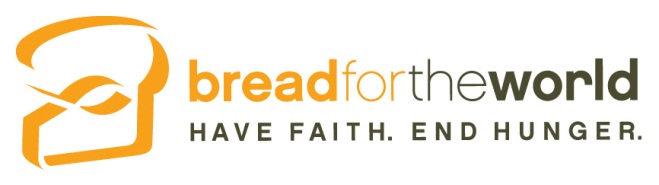 My Ministry Right Now
REQUIRED A CHANGE IN WORLDVIEW





A Collective Christian Voice
Building public and political will to end hunger
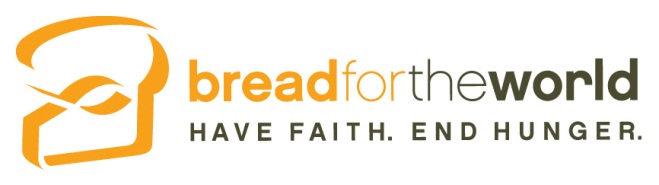 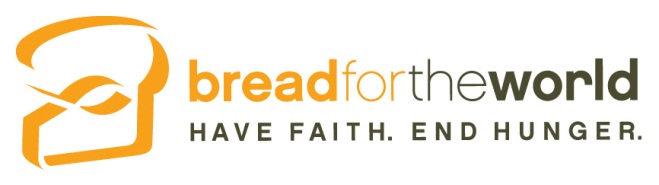 End physical hunger?
Influence political decisions?
“Surely not Lord,” that’s a morally good thing to pursue,
but its not the work of the Gospel

But then I “fell into a trance on the rooftop…”
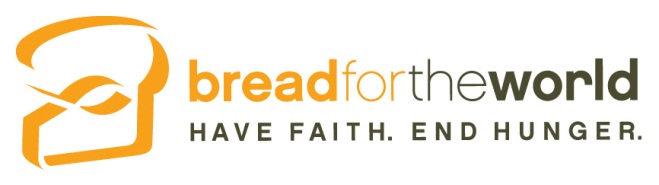 My Worldview:  “That’s not Gospel Work!”
Three key tenets of my worldview (what’s real)
were the lenses through which I read scripture & life

Individualistic:  The Gospel is most concerned with me and other individuals being saved.
Fragmented Creation & Salvation:  (Dualistic) Spirit is good, material is bad:  Thus focus of ministry is to help others receive, in Christ the forgiveness that cleanses sins, so that we are acceptable to God and have hope of eternal life for our souls, i.e., are saved.
Domination:  Destined to be poor.  Bad character, culture, habits. Content
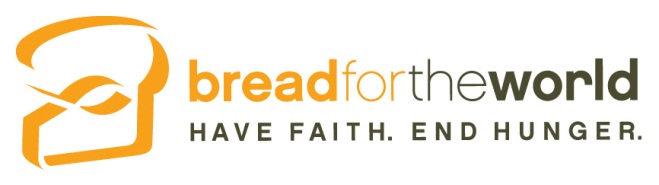 Pivotal story # 1 – opening my  eyes
A card left in the restroom asked:  “Do you know where you will spend eternity?”

Folks on the sidewalk didn’t know where they’d spend the night

	Our Christian culture has us ask, 
		“Which is more important?”
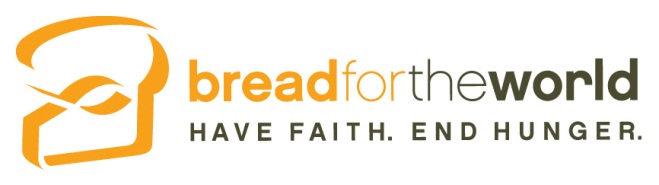 [Speaker Notes: But along the way, growing unease
     Fed by study, mentors, and
     Deeper acquaintance with suffering…]
The 2nd story
Several years ago, a District Health Commissioner in Kenya approached to approve a new health project asked:  	
How will your work be different than the missionaries before you?

They built clinics   -     They are in disrepair

They converted my people -  They still live in poverty 				           &  disease
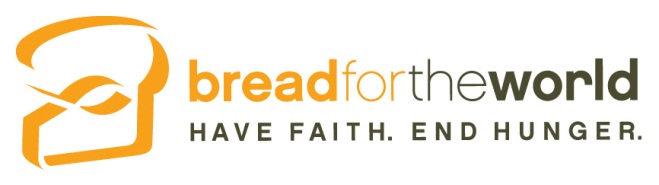 [Speaker Notes: But along the way, growing unease
     Fed by study, mentors, and
     Deeper acquaintance with suffering…]
Seeing Jesus again – for the first time
Jesus’ mission – in his own words:   “He went to Nazareth, where he had been brought up, and on the Sabbath day he went into the synagogue, as was his custom. And he stood up to read. The scroll of the prophet Isaiah was handed to him.

Unrolling it, he found the place where it is written: "The Spirit of the Lord is on me, because he has anointed me to preach good news to the poor. He has sent me to proclaim freedom for the prisoners and recovery of sight for the blind, to release the oppressed, to proclaim the year of the Lord's favor." Then he rolled up the scroll, gave it back to the attendant and sat down. 

The eyes of everyone in the synagogue were fastened on him, and he began by saying to them, "Today this scripture is fulfilled in your hearing.“ 
Luke 4:16-21   (quoting Isaiah 61)
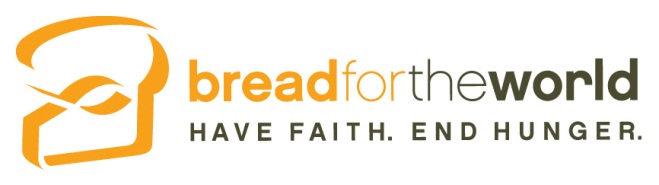 [Speaker Notes: But along the way, growing unease
     Fed by study, mentors, and
     Deeper acquaintance with suffering…]
Didn’t he mean spiritually blind, poor ?
But, when Jesus was asked by John’s disciples if he was “the one…”, he answered:
“Go and tell John what you have seen and heard:
the blind receive their sight, 
the lame walk, 
the lepers are cleansed, 
the deaf hear, 
the dead are raised, 
the poor have good news brought to them.”  
(Matthew 11:5 and Luke 7:22)
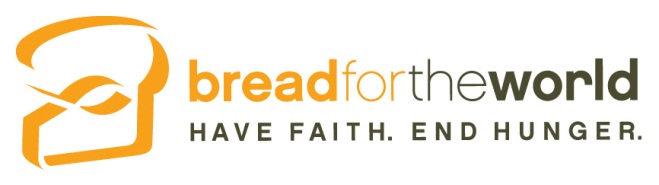 [Speaker Notes: But along the way, growing unease
     Fed by study, mentors, and
     Deeper acquaintance with suffering…]
Jesus’ scriptures were law & prophets
His worldview & ministry were shaped by the spirit of Isaiah 58:

6 "Is not this the kind of fasting I have chosen: to loose the chains of injustice and untie the cords of the yoke, to set the oppressed free and break every yoke? 
7 Is it not to share your food with the hungry and to provide the poor wanderer with shelter-- when you see the naked, to clothe him, and not to turn away from your own flesh and blood? 
8 Then your light will break forth like the dawn, and your healing will quickly appear; then your righteousness will go before you, and the glory of the LORD will be your rear guard.
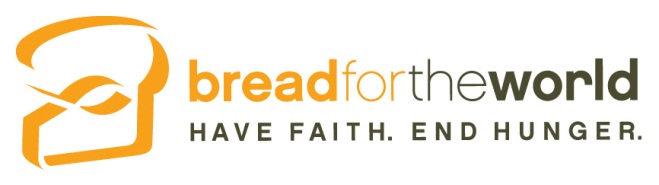 [Speaker Notes: But along the way, growing unease
     Fed by study, mentors, and
     Deeper acquaintance with suffering…]
Jesus taught his disciples to pray…
Your kingdom come, 
your will be done on earth as it is in heaven.
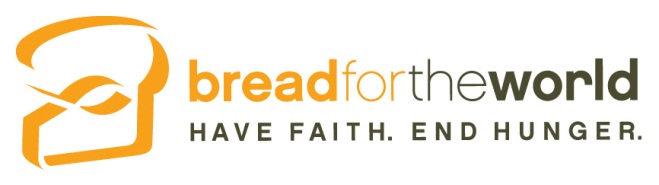 [Speaker Notes: But along the way, growing unease
     Fed by study, mentors, and
     Deeper acquaintance with suffering…]
The beatitudes
Blessed are those who hunger and thirst for δικαιοσύνη, for they will be filled. 
 
Blessed are those who are persecuted because of δικαιοσύνη, for theirs is the kingdom of heaven.
                                                                                           Matt. 5: 6 & 10
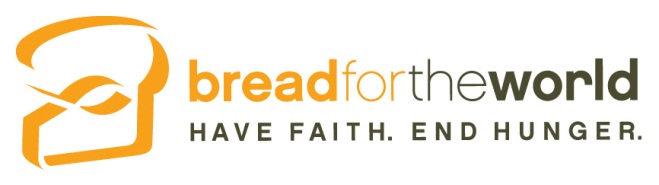 [Speaker Notes: But along the way, growing unease
     Fed by study, mentors, and
     Deeper acquaintance with suffering…]
“I now realize…” that ending injustice that leaves 29,000
 children dying before their 5th birthday – every day
Is neither the fruit of the gospel

	nor a means to preaching the gospel

		It is the work of the gospel

(What I don’t mean by this…)
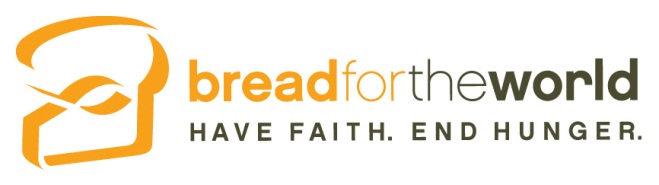 [Speaker Notes: But along the way, growing unease
     Fed by study, mentors, and
     Deeper acquaintance with suffering…]
My worldview was born again
In August, 2010, the invitation came to work with Bread for the World.

“So when I was sent for, 
I came without raising any objection.”
				(Peter, Acts 10:29)
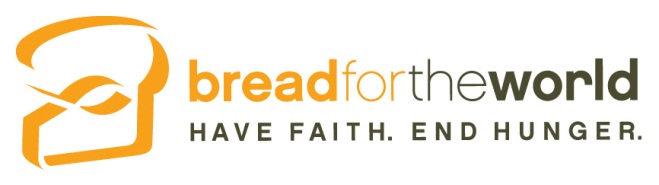 [Speaker Notes: But along the way, growing unease
     Fed by study, mentors, and
     Deeper acquaintance with suffering…]
My prayer for you…
May you have the courage (like Peter) to listen and follow God’s call, 
 especially when it challenges your worldview.

A conditioning for ministry practice:
Regularly, prayerfully reread the gospels
What does Jesus say is the good news?
What does Jesus say about his purpose?
What does Jesus do in his ministry?
What does he teach his followers to do?
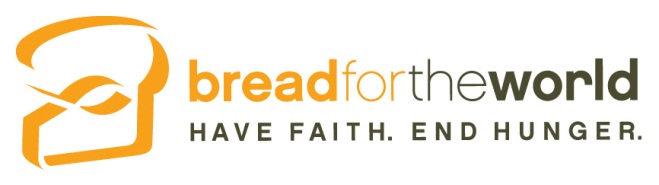 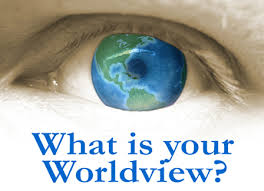 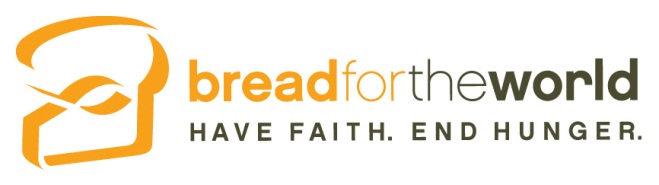 Want slides?

Michael Smith
Bread for the World
HAVE FAITH END HUNGER

GMHC Exhibit – 2307

msmith@bread.org

www.bread.org
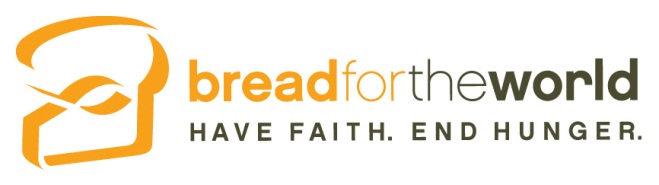 [Speaker Notes: But along the way, growing unease
     Fed by study, mentors, and
     Deeper acquaintance with suffering…]